UNIT 6 Leaders born or made?  (Definition of leader noun from the Oxford Advanced American Dictionary)
Leader: a person who leads a group of people, especially the head of a country, an organization, etc
a political/spiritual, etc. leader 
the leader of the movement
 union leaders 
He was not a natural leader.
She's a born leader.
a person or thing that is the best, or in first place in a race, business, etc. She was among the leaders of the race from the start. 
The company is a world leader in electrical goods.
Match the leader to his portrait
B
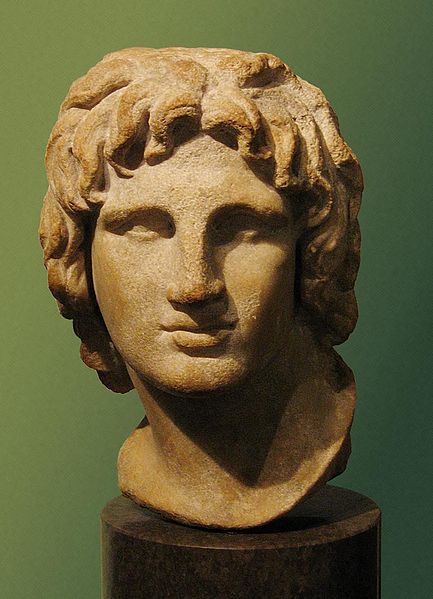 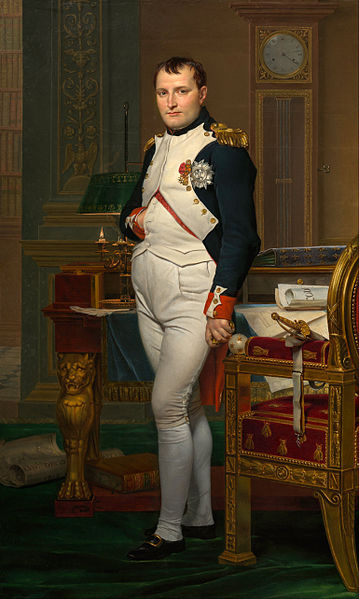 A
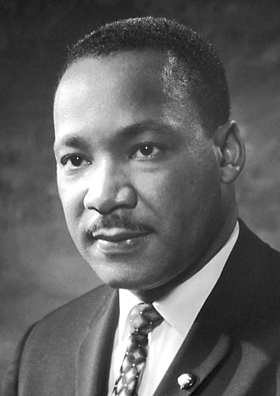 C
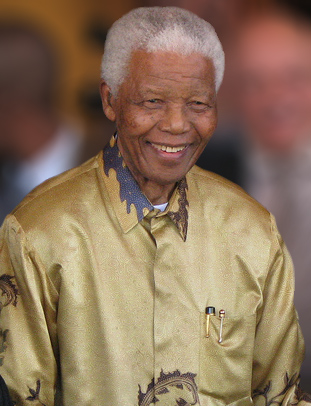 D
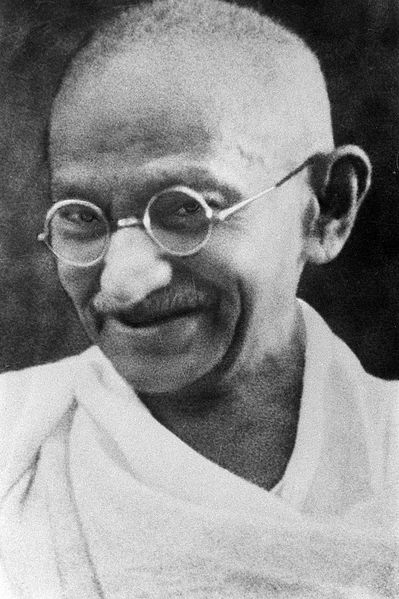 F
H
E
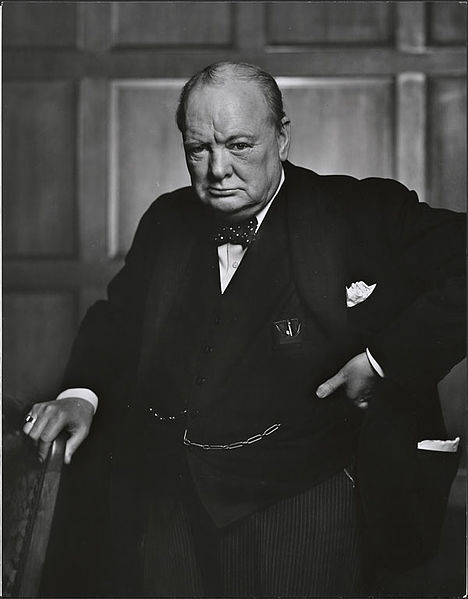 G
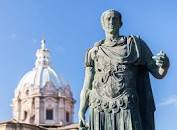 What are 10 characteristics of a good leader?
Honesty
Ability to delegate
Communication
Sense of humor
Confidence
Commitment
Positive attitude
Creativity
What is an adjective to describe a leader?https://www.wordreference.com/
confident
charismatic
collaborative
uplifting 
encouraging
approachable
attentive
inspiring
trustworthy
transparent 
focused 
inclusive
honest
communicative
My leader
Martin Luther King
https://www.youtube.com/watch?v=_IB0i6bJIjw
Watch this video and jot down one of Martin Luther King’s dream.
Did it become true?
Study the vocabulary of the unit 
     and
Turn to page 83 of your book and do task 2.
Nelson Mandela
Turn to page 84 of your book and skim the text to find out if these statements about Nelson Mandela  are true or false.
He was president of South Africa
He was a doctor.
He was in favour of apartheid.
He stayed in prison for 27 years.
He was awarded the Nobel Peace Prize in 1993.
Persuasive Techniques